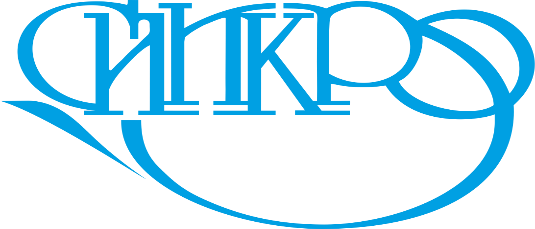 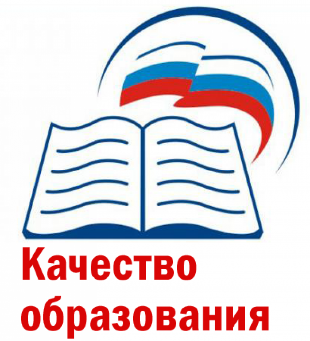 Анализ реализации программы повышения образовательных результатов обучающих
Методические рекомендации для управленческих команд образовательных организаций Самарской области, вошедших в список ШНОР
19 мая 2021 года
1
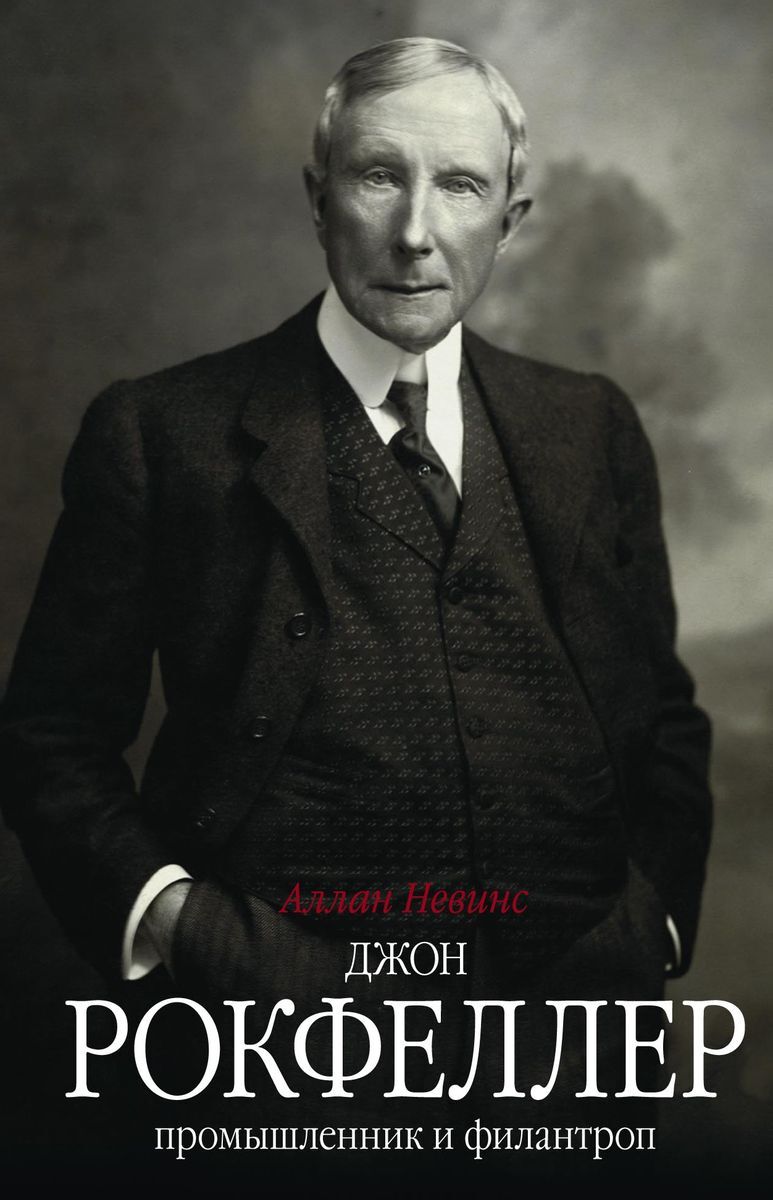 «Если вы хотите в чём-то преуспеть, стоит искать новые пути, а не идти проторёнными путями уже кем-то достигнутого успеха»
Д. Рокфеллер
2
Региональная программа методического сопровождения профессионального роста педагогов «Семь шагов к успеху» (СИПКРО, 2020, 2021) – 102 школы
Федеральный проект методического сопровождения ШНОР «500+» (ФИОКО, 2021) – 34 школы
Программа повышения образовательных результатов обучающихся
Срок реализации: 
2020-2021 учебный год
Среднесрочная программа развития
Программы антикризисных мер по преодолению рисковых профилей
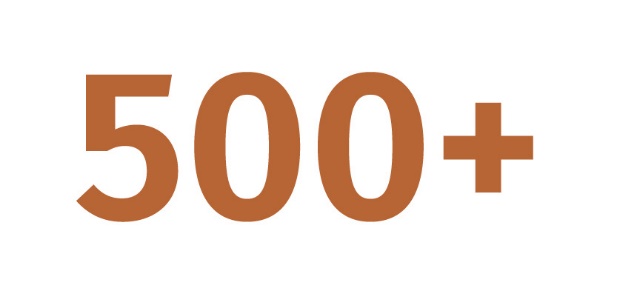 Срок реализации: 
 апрель-декабрь 2021 года
3
это предвосхищаемы результат, образ будущего, на достижение которого будут направлены усилия
ЦЕЛЬ
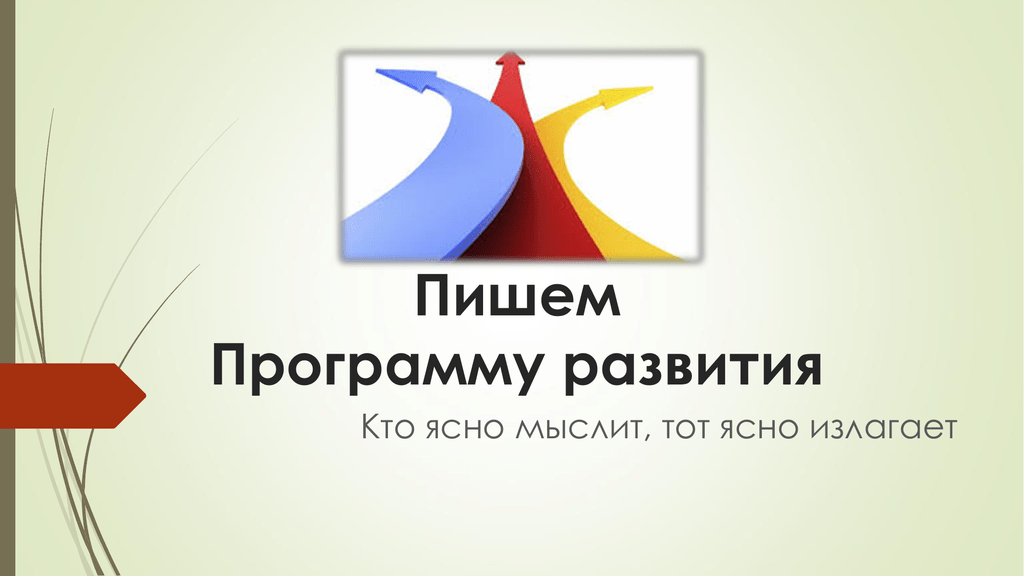 ЦЕЛЕВЫЕ ПОКАЗАТЕЛИ И ИНДИКАТОРЫ
ЦЕЛЬ
это объективно достигнутое состояние объекта, на который было направлено целевое воздействие; продукт процесса или деятельности, направленной на реализацию цели с применением определённых средств
РЕЗУЛЬТАТ
4
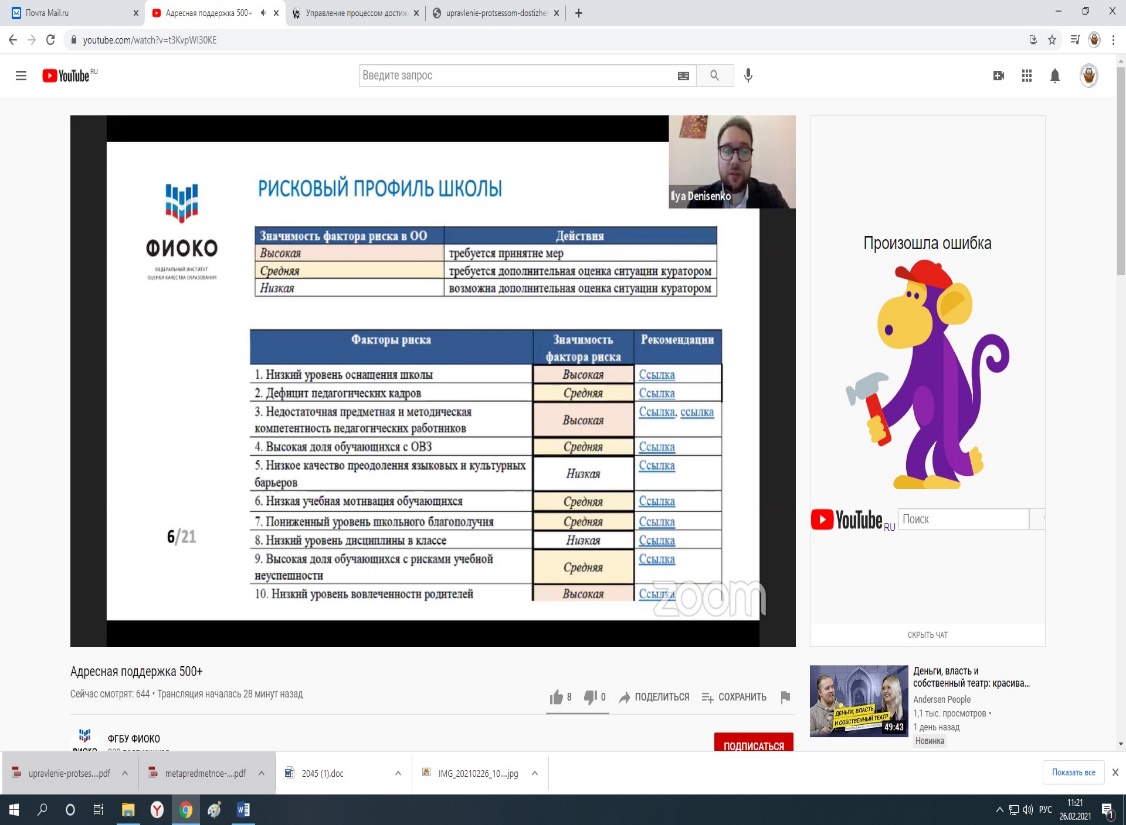 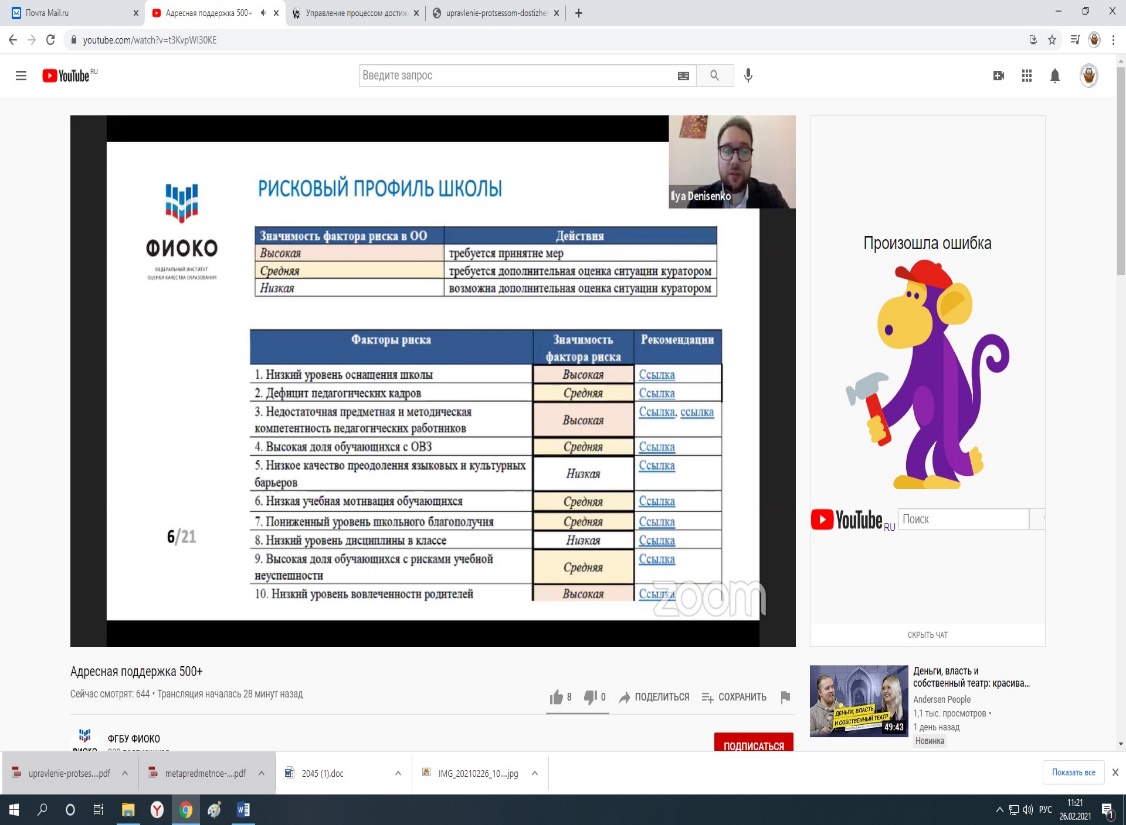 5
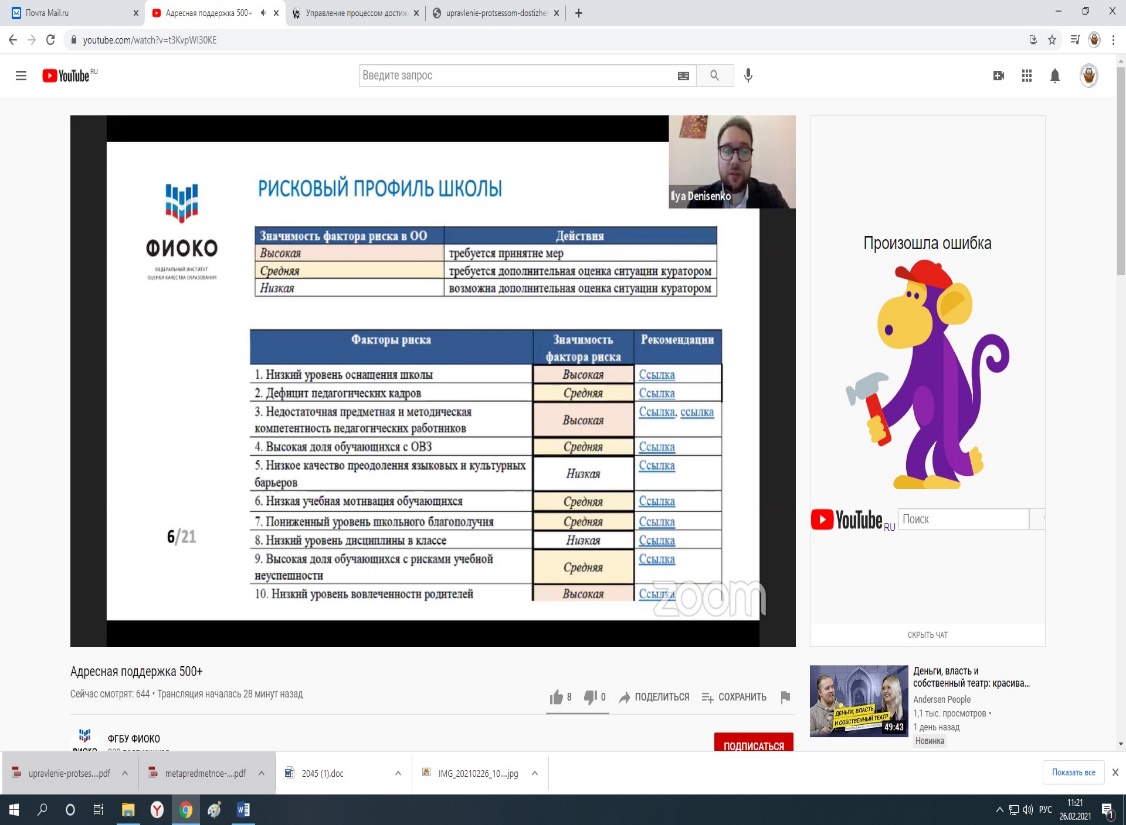 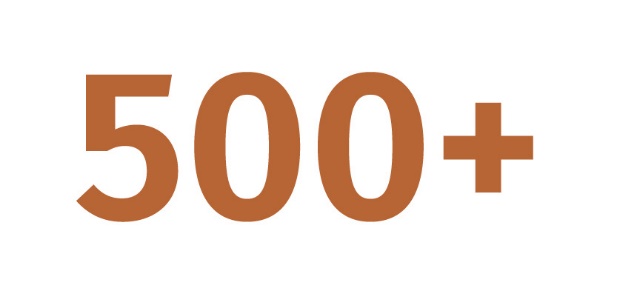 6
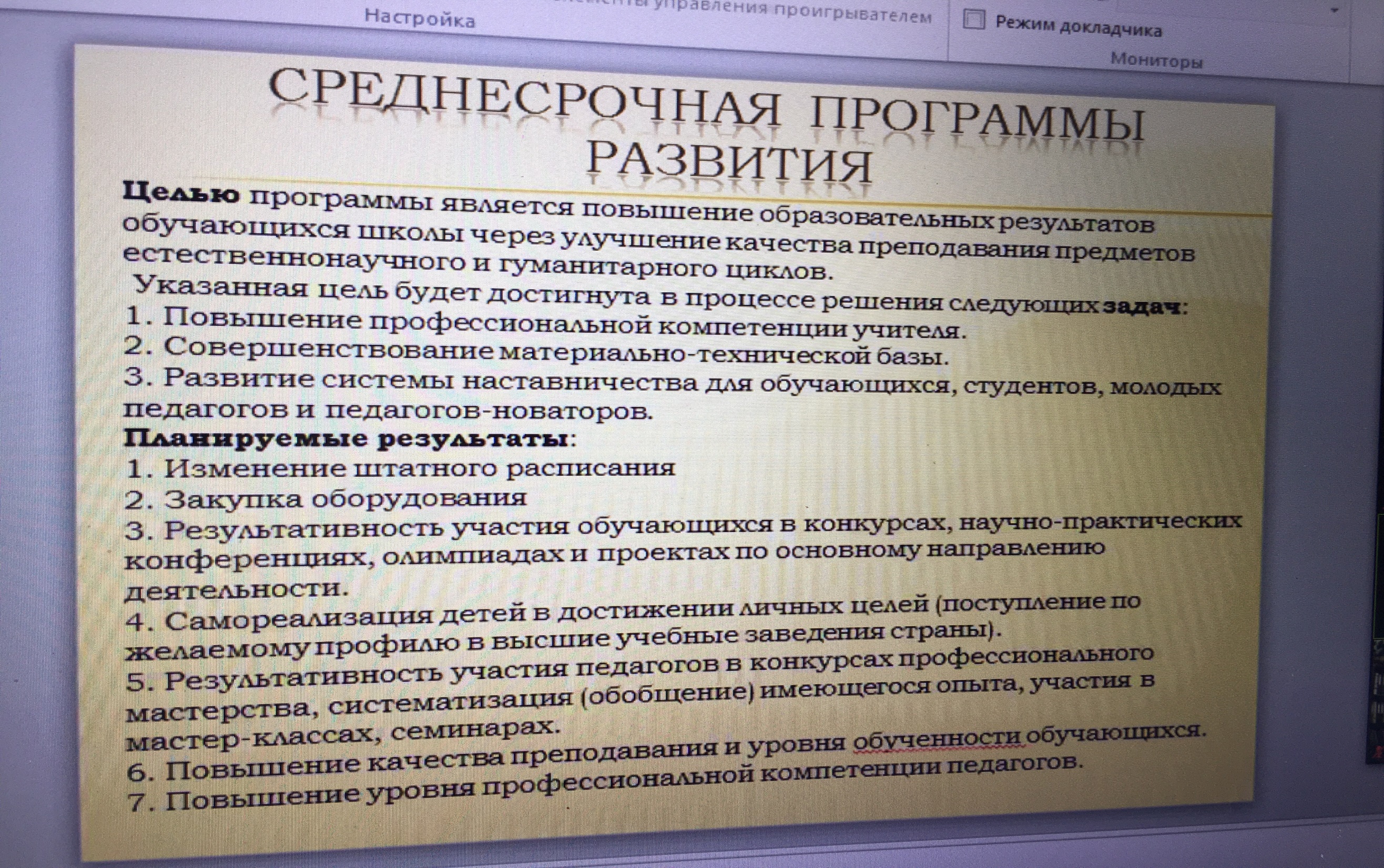 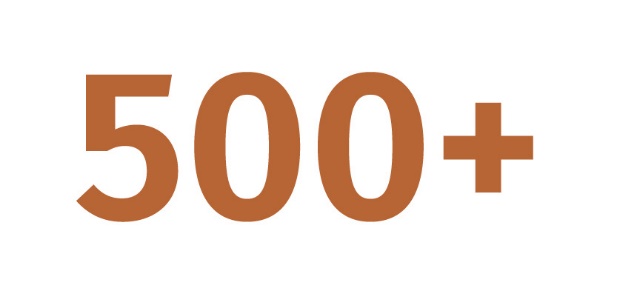 7
Риск: Низкий уровень предметной и методической компетентности педагогов
Цель: создание к 2024 году обновлённой системы непрерывного профессионального развития и роста педагогов, направленной на реализацию методической системы обучения, обеспечивающей повышение образовательных результатов обучающихся
8
Риск: Низкий уровень предметной и методической компетентности педагогов
Цель: создание к 2024 году обновлённой системы непрерывного профессионального развития и роста педагогов, направленной на реализацию методической системы обучения, обеспечивающей повышение образовательных результатов обучающихся
9
Мероприятия среднесрочной программы и направления, обеспечивающие реализацию её задач
10
Дорожная карта реализации программы антикризисных мер «Повышение уровня предметной и методической компетентности педагогов»
11
Риск: Низкий уровень учебной мотивации обучающихся
Цель: повышение к концу 2021 года доли обучающихся 5-8 классов с высоким и средним уровнем внутренней учебной мотивации на 15% с помощью формирующего оценивания и воспитывающего обучения
12
Риск: Низкий уровень учебной мотивации обучающихся
Цель: повышение к концу 2021 года доли обучающихся 5-8 классов с высоким и средним уровнем внутренней учебной мотивации на 15% с помощью формирующего оценивания и воспитывающего обучения
13
Риск: Высокая доля обучающихся с рисками учебной неуспешности
Цель: понижение к концу 2021 года доли обучающихся 5-8 классов с рисками учебной неуспешности на 15% с помощью применения адресной дифференцированной помощи, психолого-педагогической поддержки
14
Риск: Низкий уровень вовлечённости родителей в оказание помощи и поддержки детям в процессе обучения
Цель: повышение на 12% к концу 2021 года доли родителей обучающихся 7-9 классов с рисками учебной неуспешности   к   оказанию им помощи и поддержки в процессе обучения
15
Аналитическая справка
КОНСТАТИРУЮЩАЯ ЧАСТЬ: цель, задачи, участники, ответственные, сроки, содержание, формы, методы, средства, результаты (количественные и качественные характеристики)

АНАЛИЗ РЕЗУЛЬТАТОВ: глубокий, всесторонний, содержательный, объективный

ОБЩИЕ ВЫВОДЫ: относительно целей и задач

АДРЕСНЫЕ РЕКОМЕНДАЦИИ: управленческой команде, педагогам, обучающимся, родителям
16